Инструкция «Как записаться на программу в системе ПЕРСОНИФИЦИРОВАННОГО ДОПОЛНИТЕЛЬНОГО ОБРАЗОВАНИЯ»
Зайдите в личный кабинет на портале  персонифицированного дополнительного образования детей
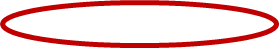 внимательно ознакомьтесь с инструкциями,нажмите «сохранить и продолжить»
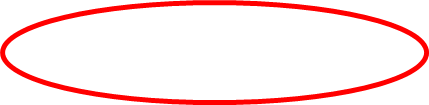 Заходите в раздел «Навигатор», в поисковую строку забиваете название программы
Ознакомьтесь  с целями и задачами программы, нажмите «подробнее»
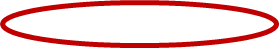 нажмите «Записаться»
Выберите группу с соответствующим расписанием,нажмите «записаться»
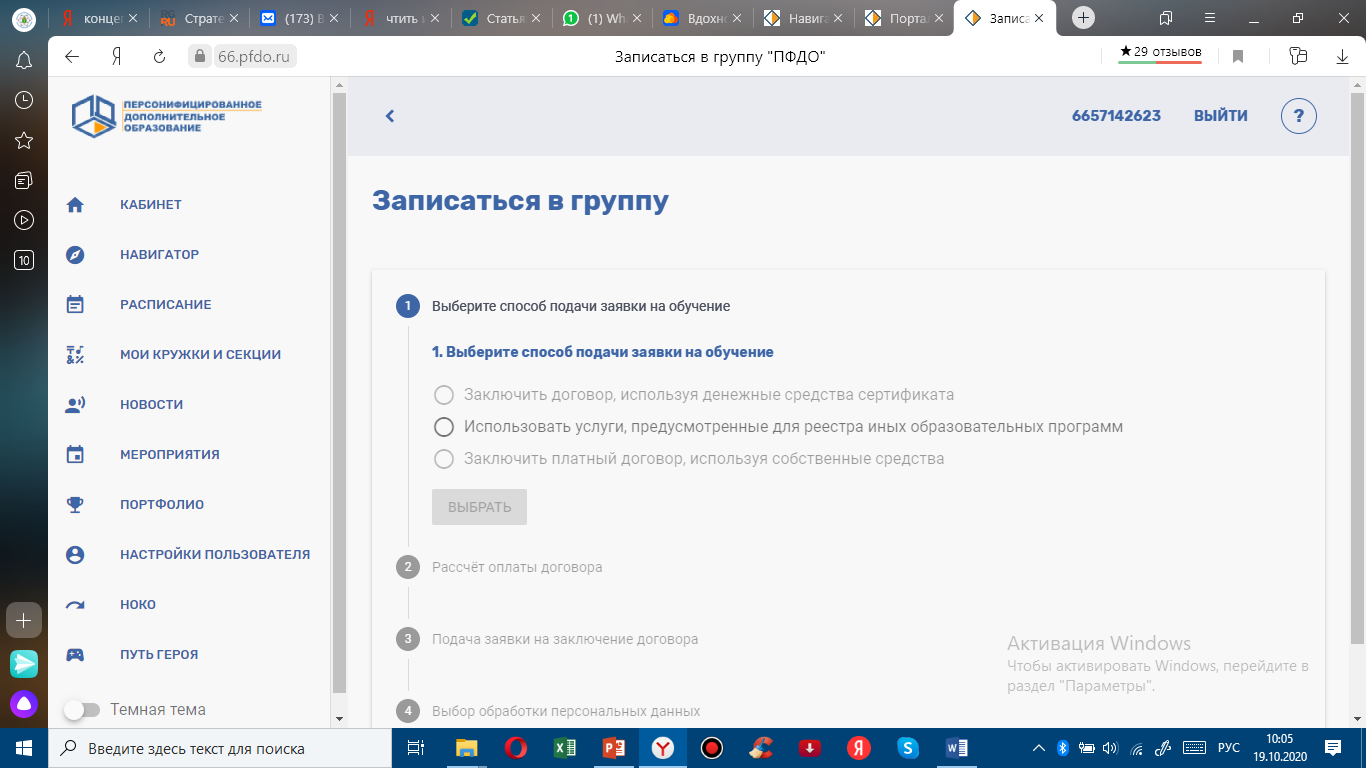 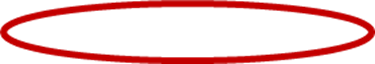 Из «способов подачи заявки на обучение» выберите «использовать услуги, предусмотренные для реестра иных образовательных программ»
Выбрать дату зачисления, нажать «Подсчитать»
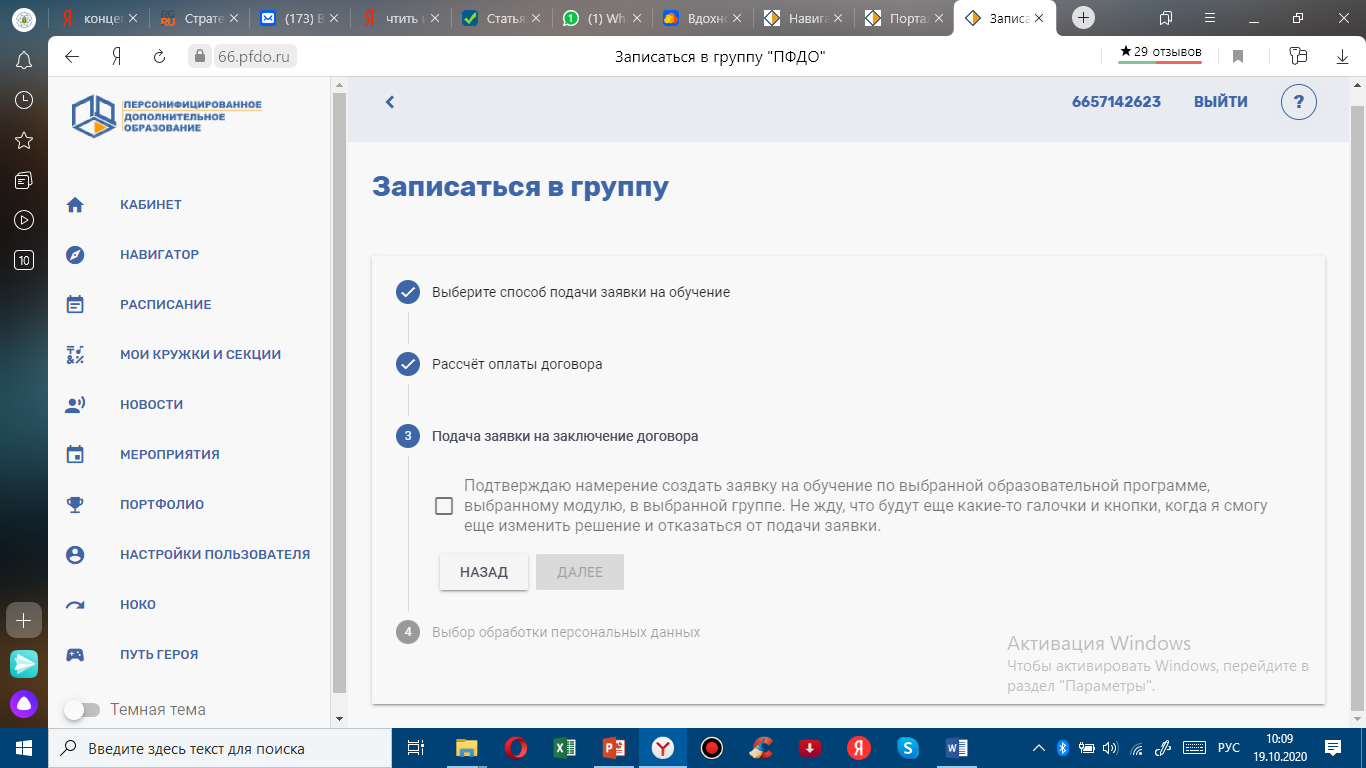 подтвердите создание заявки, нажмите «далее»
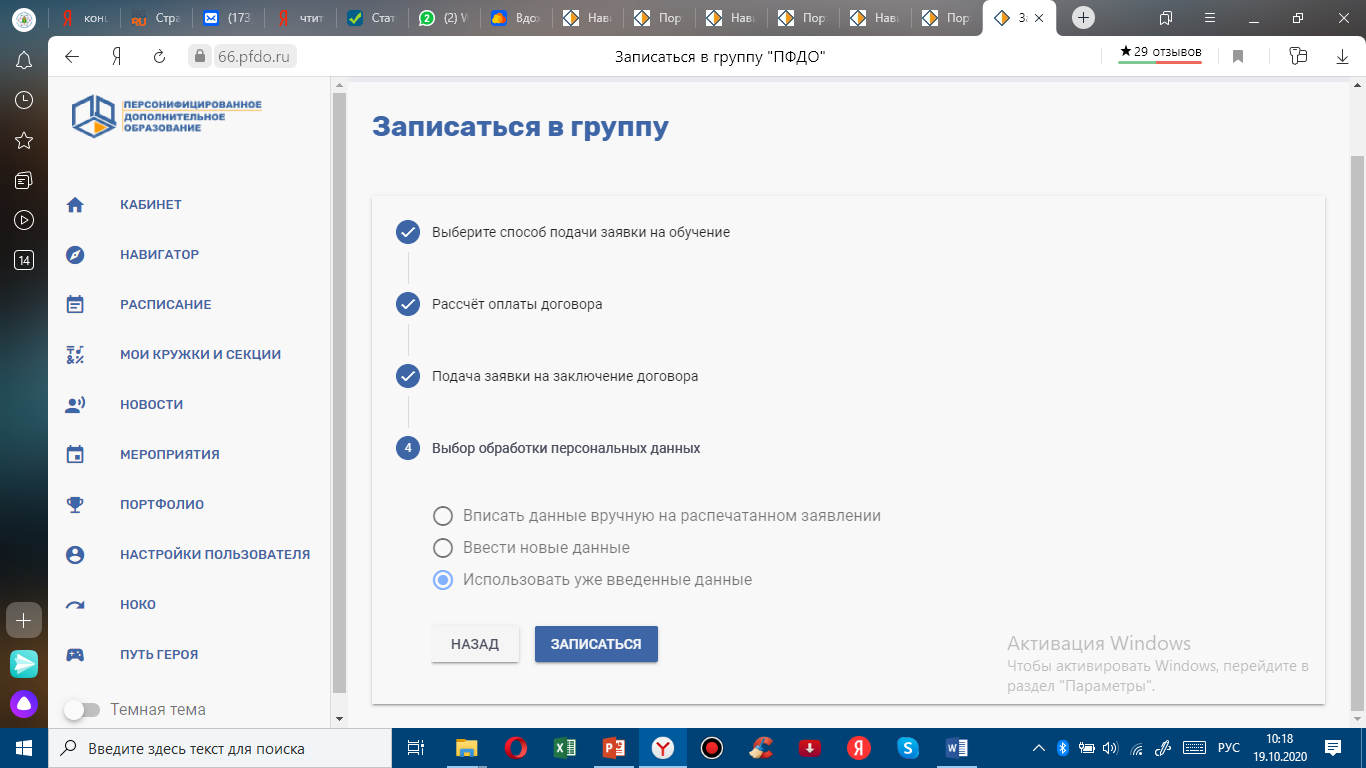 Выберите «Использовать уже введенные данные»,  нажмите «записаться»
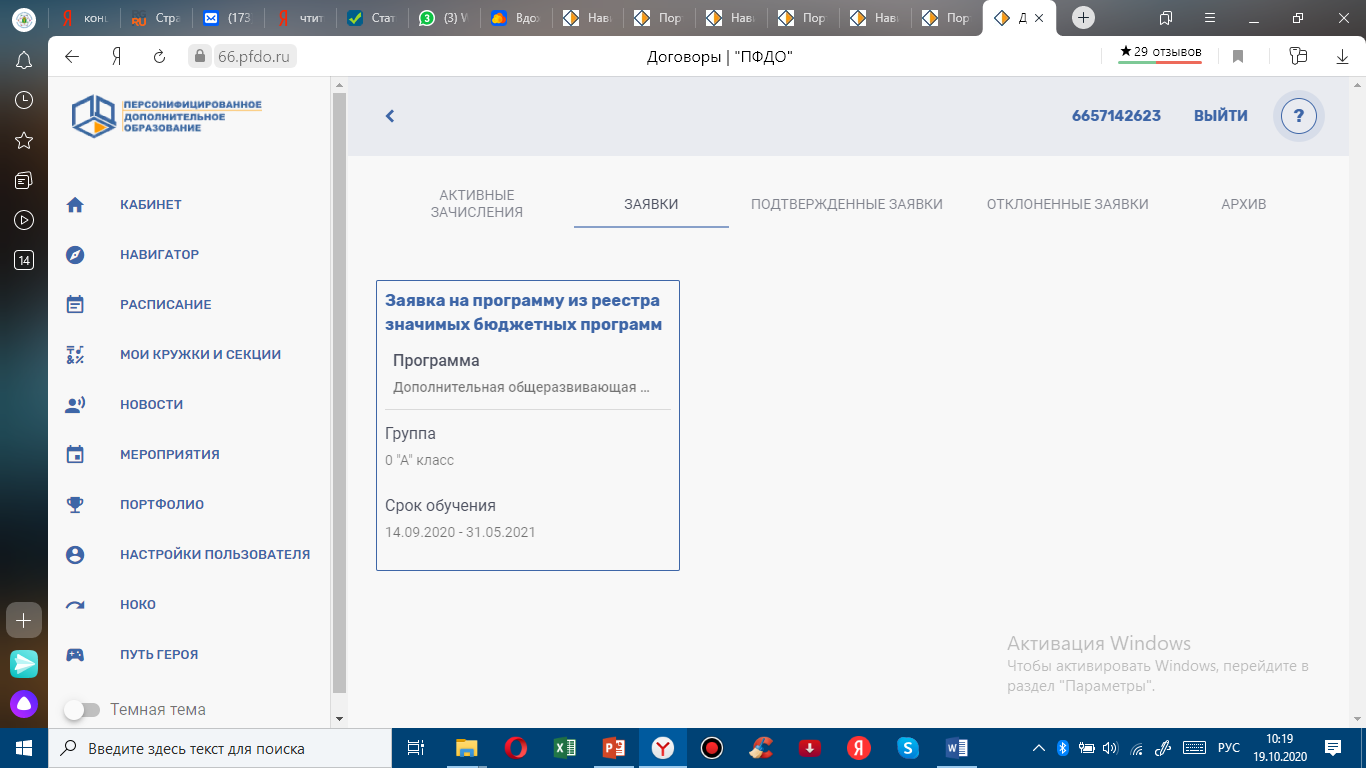 Вы успешно создали заявку.